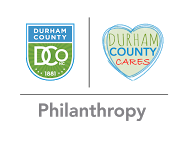 2015 Durham County Cares Campaign
Recipient Organization Presentations
Thursday, September 17, 2015
2015 Durham County Cares Recipient Organizations
John Avery Boys & Girls Club
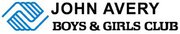 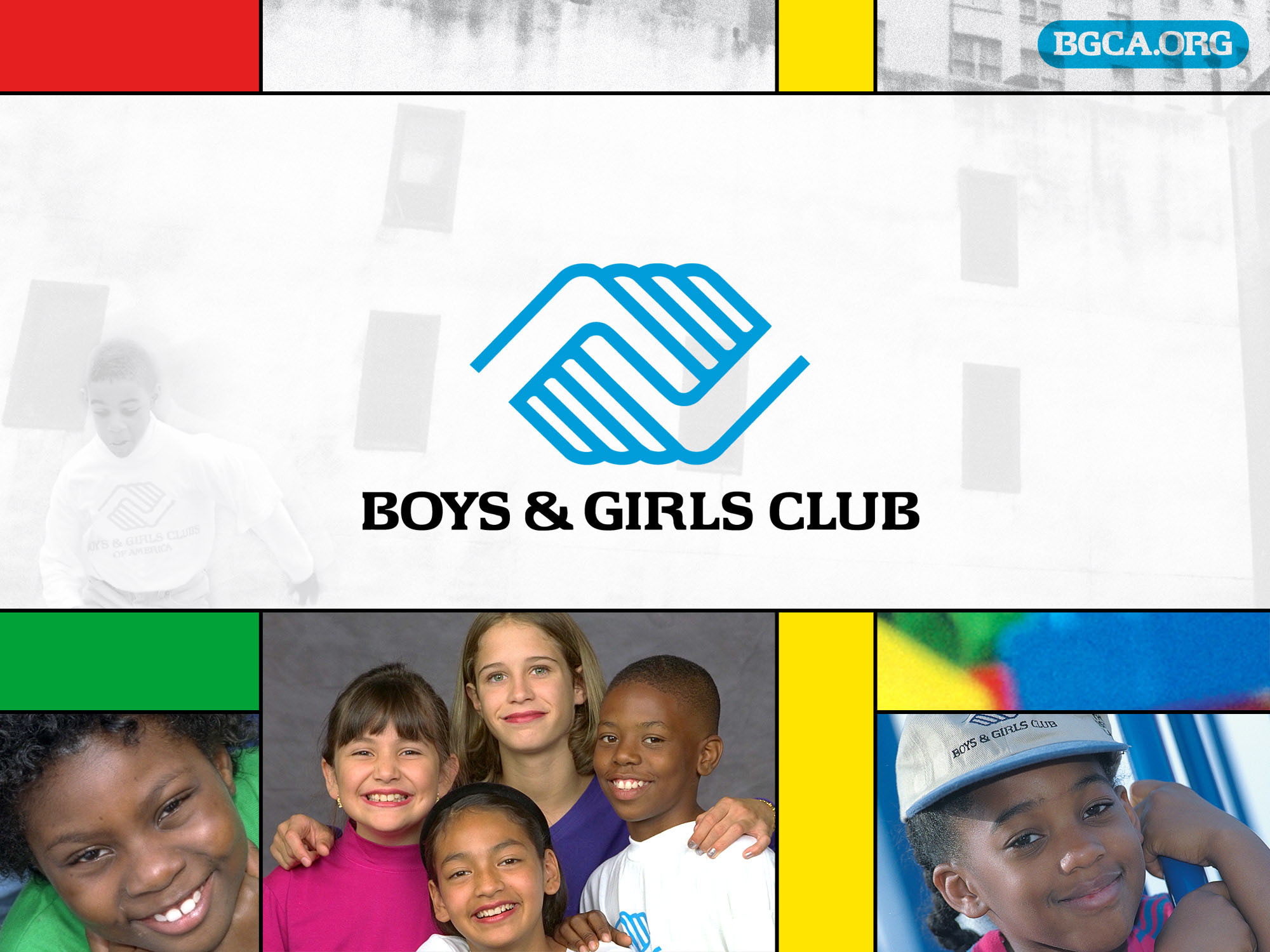 of Greater Durham
[Speaker Notes: You can click on the text box containing ‘OF ANY LOCATION’ and  re-type your Club name.]
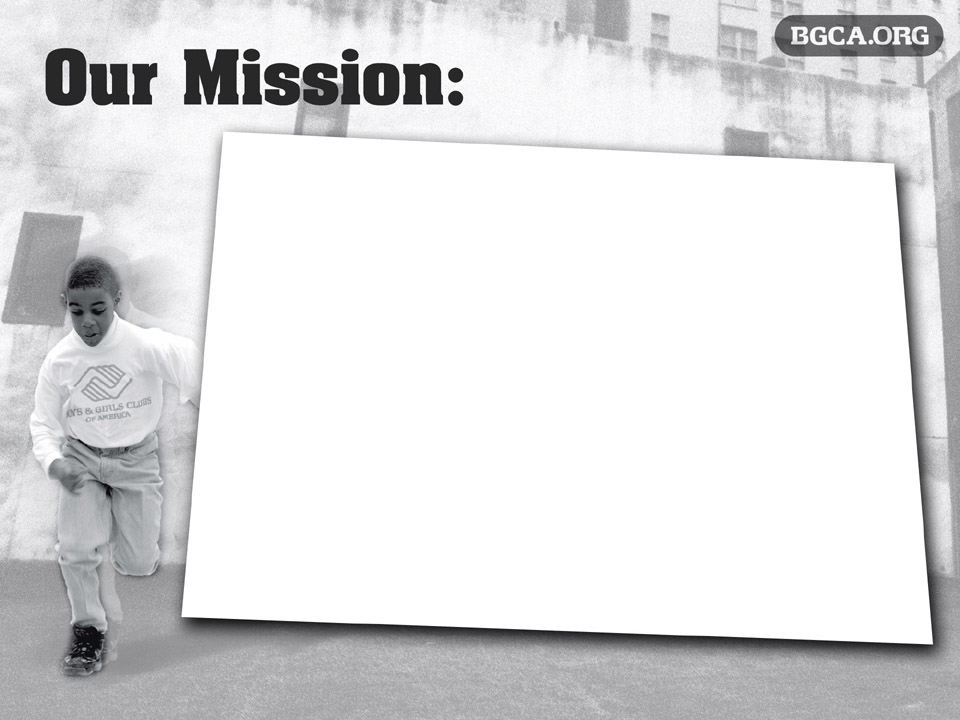 To inspire and enable all young people, especially those who need us most, to realize their full potential as productive, caring, and responsible citizens.
Boys & Girls Club of Greater Durham Mission Statement
[Speaker Notes: Changed in 2001]
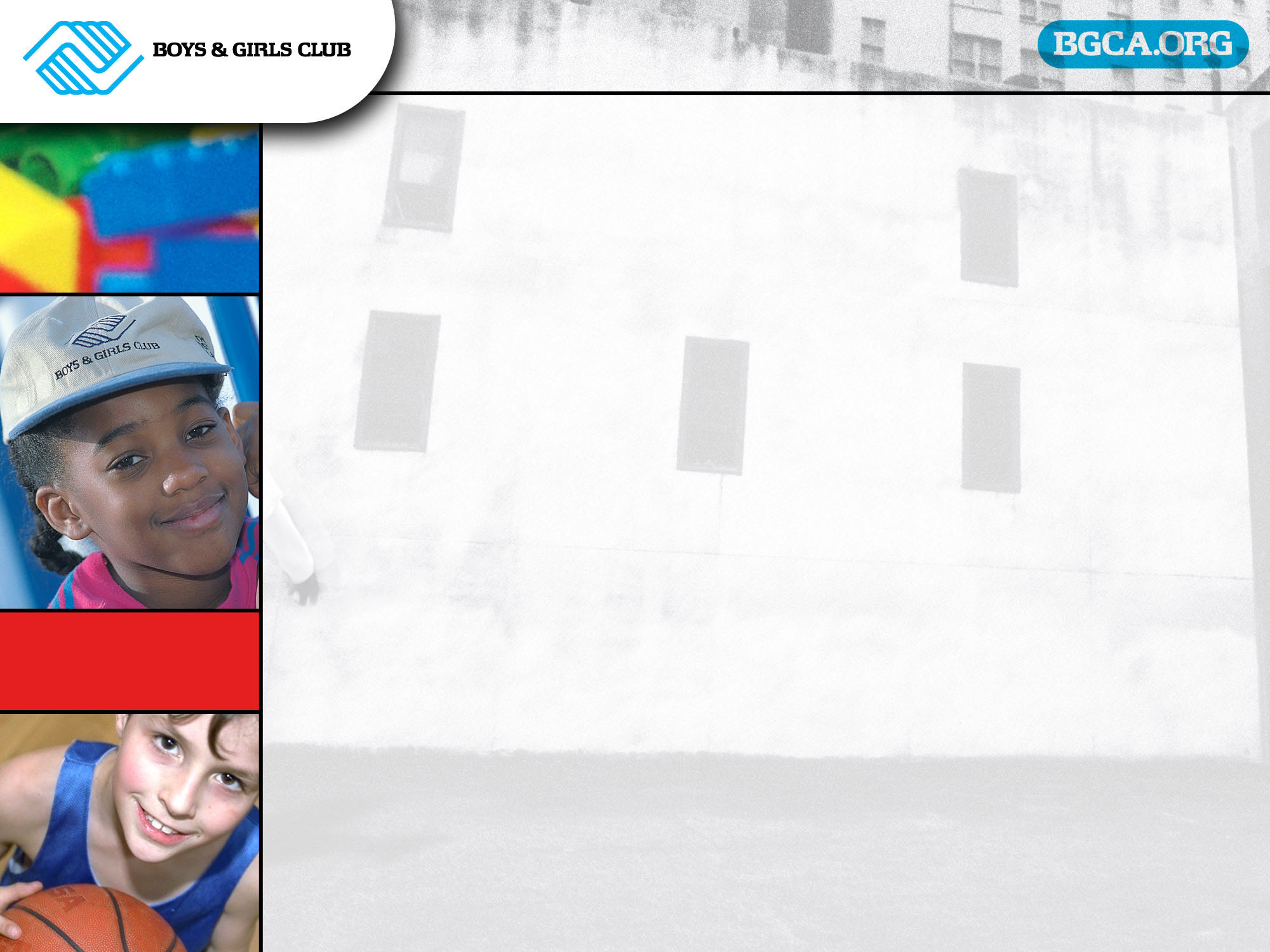 THE FACTS
57% of all juvenile crimes occur between 2 & 7 p.m. 	(U.S. Justice Dept.)
 The most common activity for children after school is 	watching television - 23 hours per week (A.C. Nielson)
 41% of Children in Durham County are overweight
 It costs approximately $1,500 per year/child to  	provide programming in the Boys & Girls Club
 It cost roughly $55,000 per inmate/year for juvenile 	incarceration (Communities in Schools, NC)
We can all pay a little now… or a lot later!
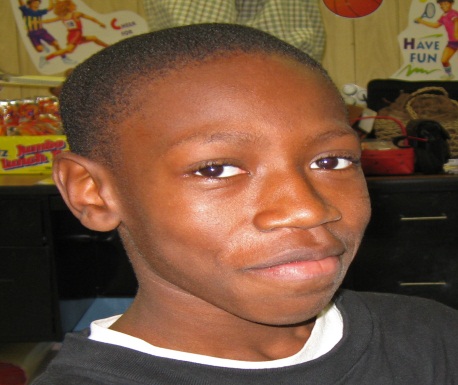 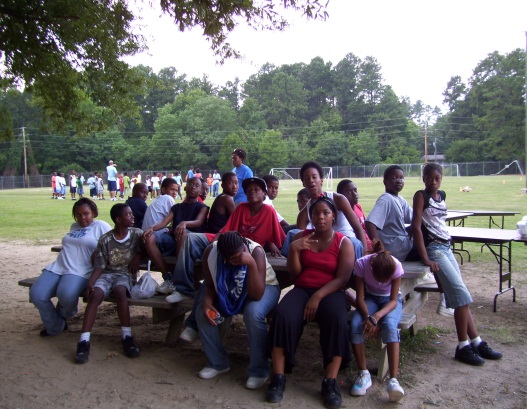 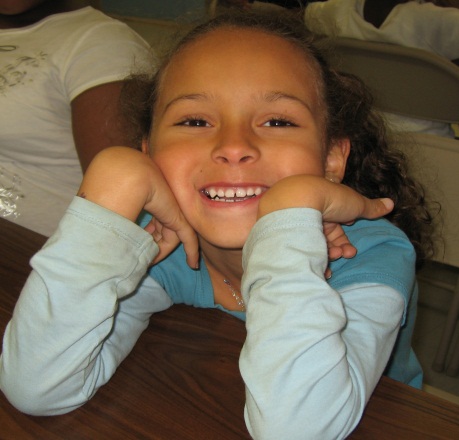 [Speaker Notes: 1860: A cause is born…several women in Hartford, Conn., believing that boys should have a positive alternative to roaming the streets, organize the first club]
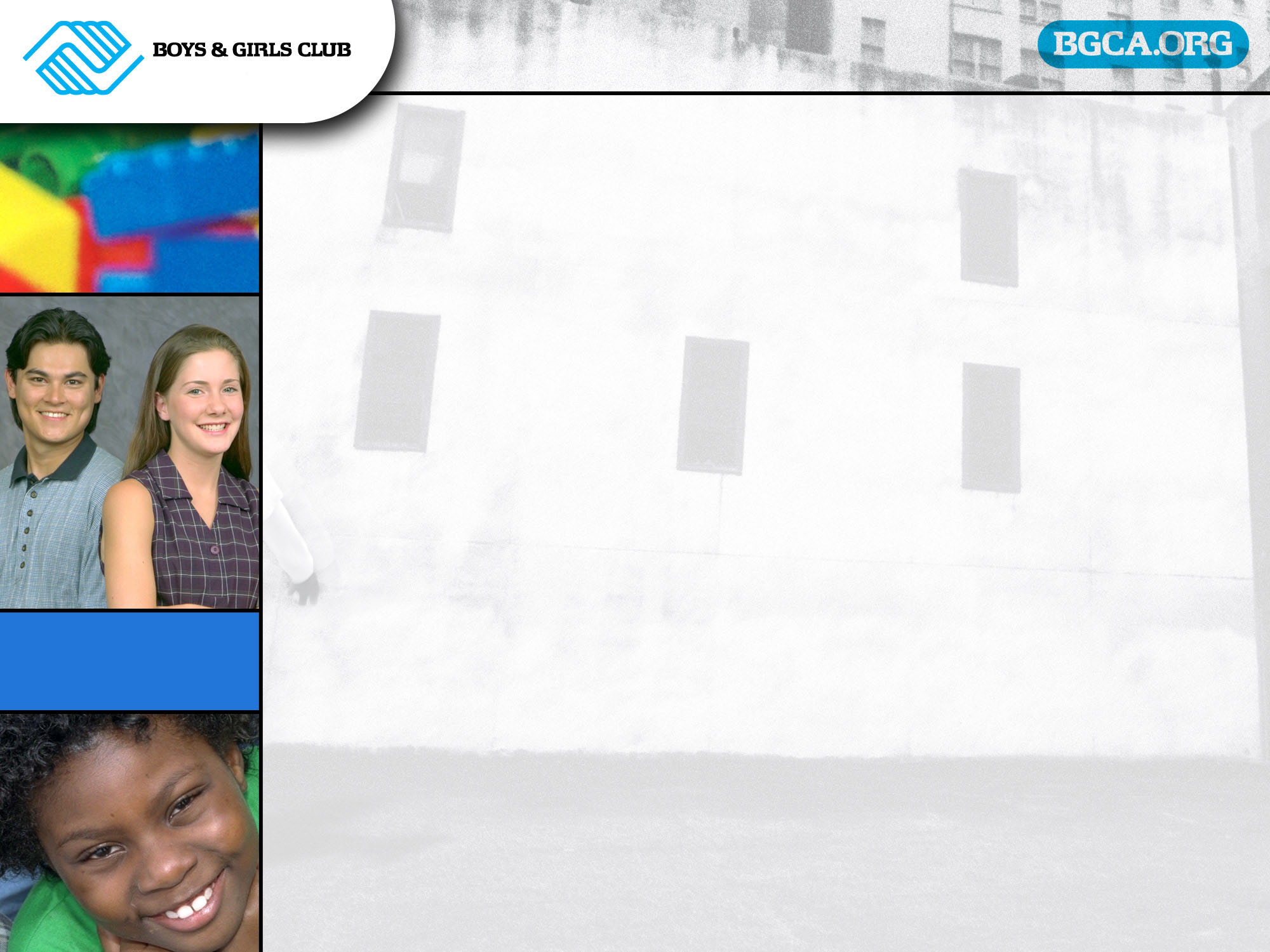 John Avery, Durham NC
Today Boys & Girls Clubs:
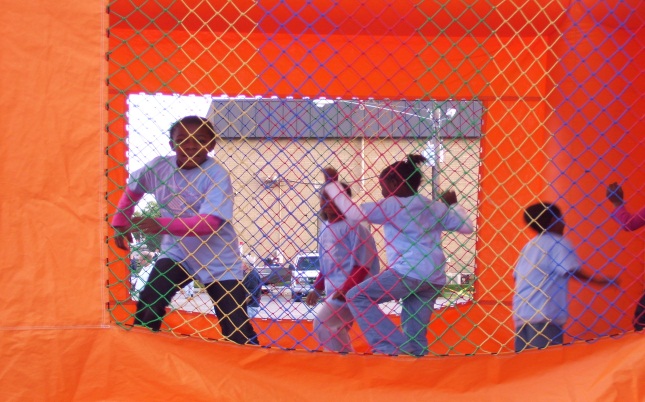 Serves more than 4.8 million children
 Has over 4,000 Club locations 
 Is located in all 50 states, Puerto 	Rico, 	the Virgin Islands, plus 	domestic and international 	military bases 
 Employs approximately 44,000 trained 	professional staff
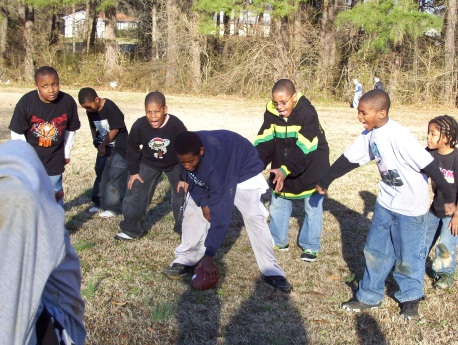 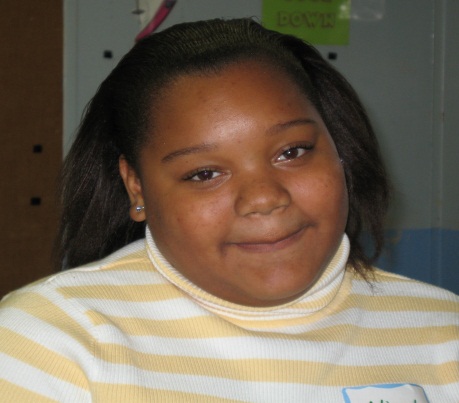 [Speaker Notes: Be sure to give the slide a title/name in case you need to refer to it later in the presentation. Be sure to keep your bullets short and precise.]
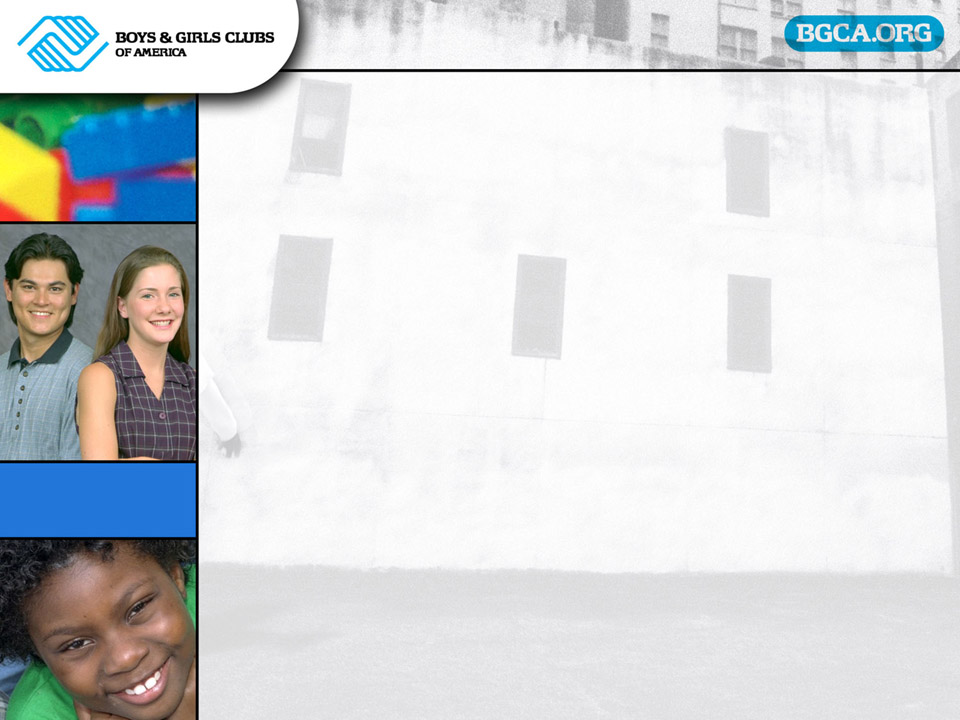 Our Core Beliefs:
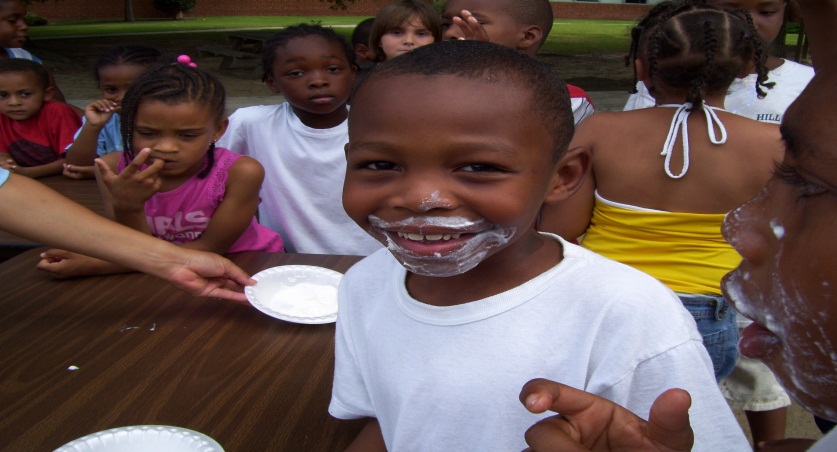 A Boys & Girls Club provides:
A safe place to learn and grow
Ongoing relationships with caring, adult professionals
Life-enhancing programs and character development experiences
Hope and opportunity
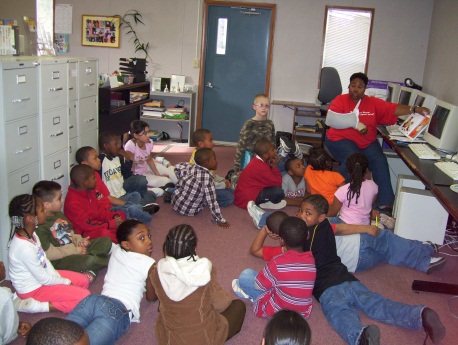 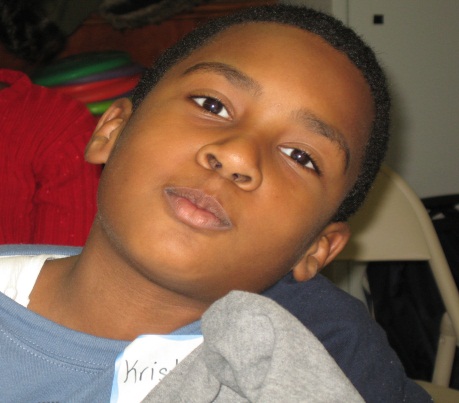 [Speaker Notes: Four key characteristics define the essence of a Boys & Girls Club. All are critical in exerting positive impact on the life of a child.]
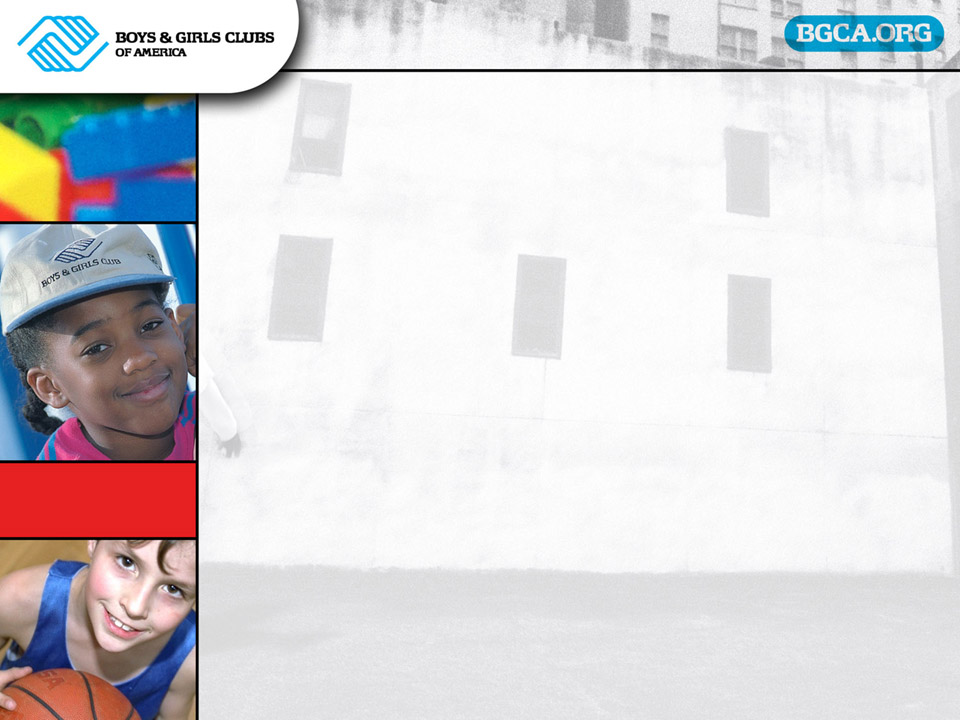 Dedicated Youth Facility:
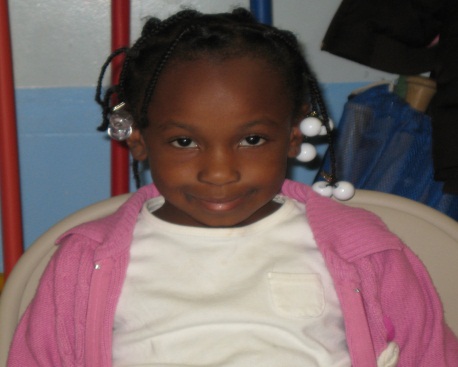 The Boys & Girls Club of Greater Durham is a place designed solely for youth programs and activities.  Our average daily attendance is 140 and our current membership is 512.
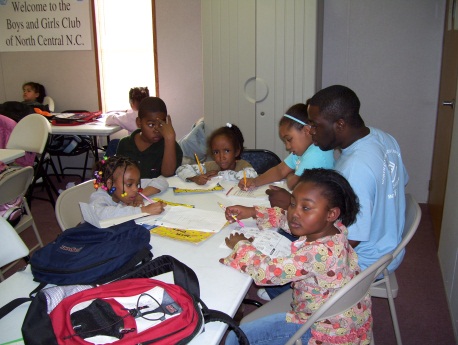 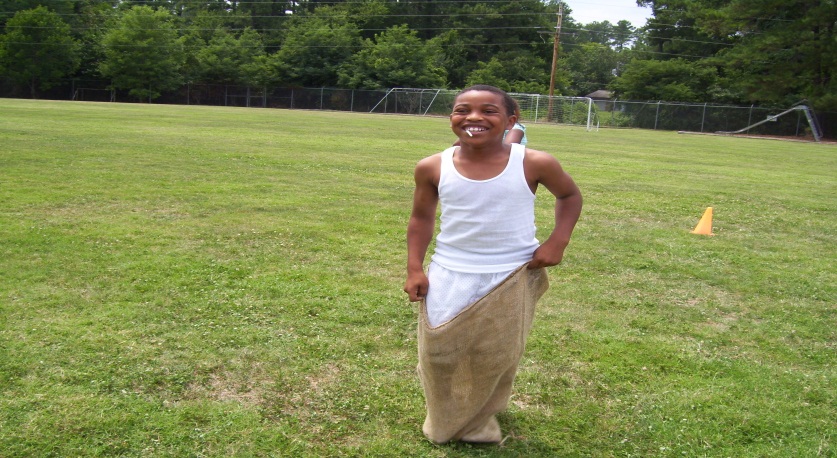 [Speaker Notes: Traditional Stand-alone facility is the ultimate goal.]
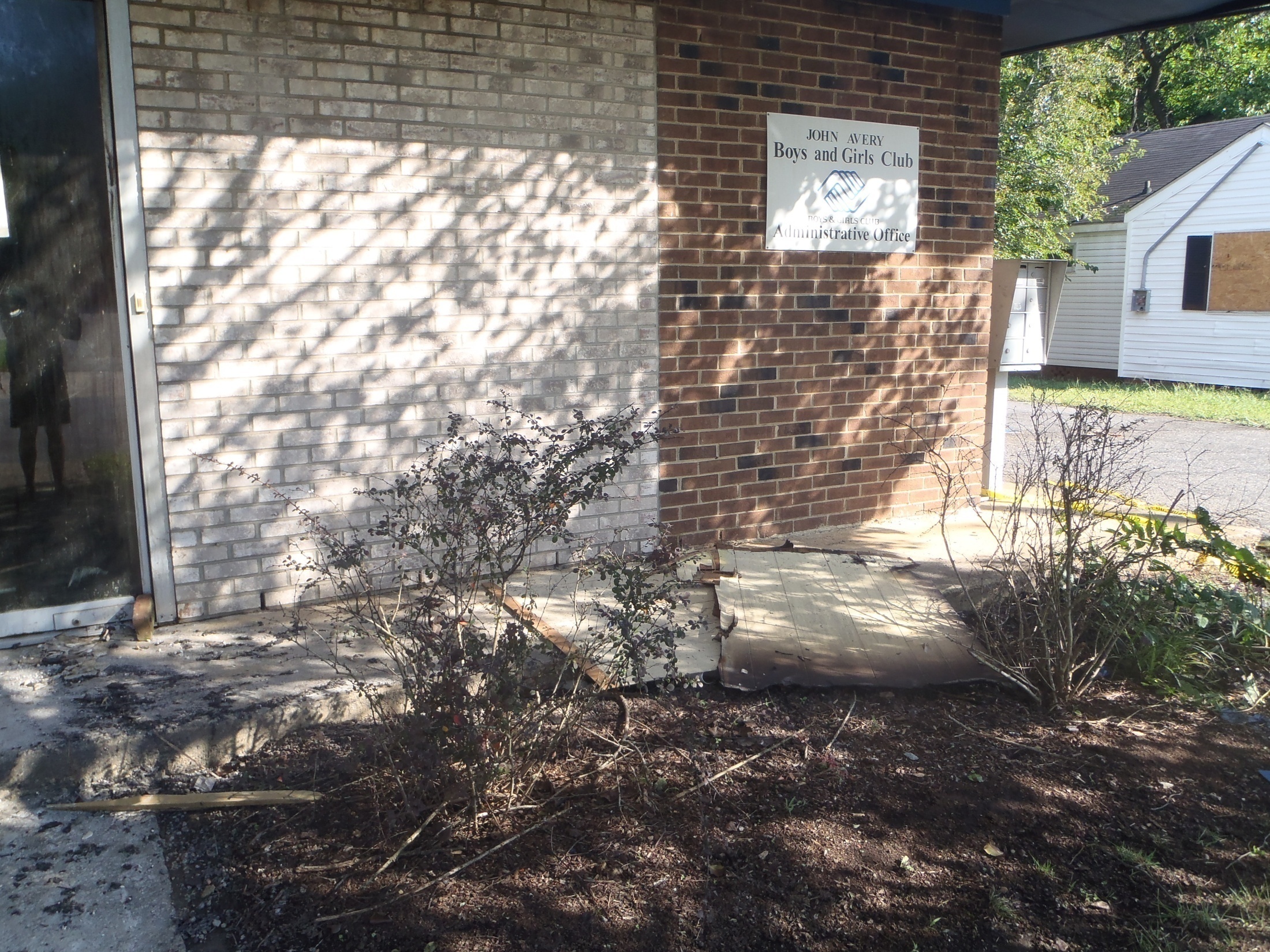 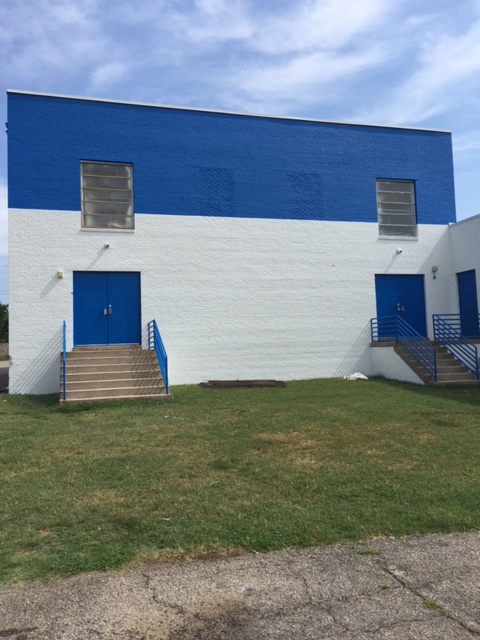 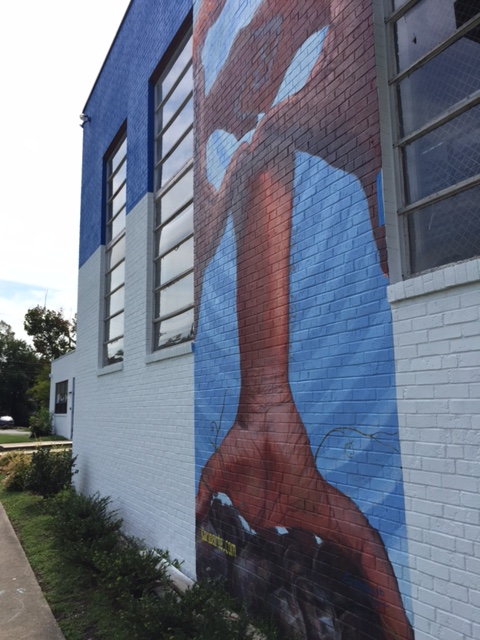 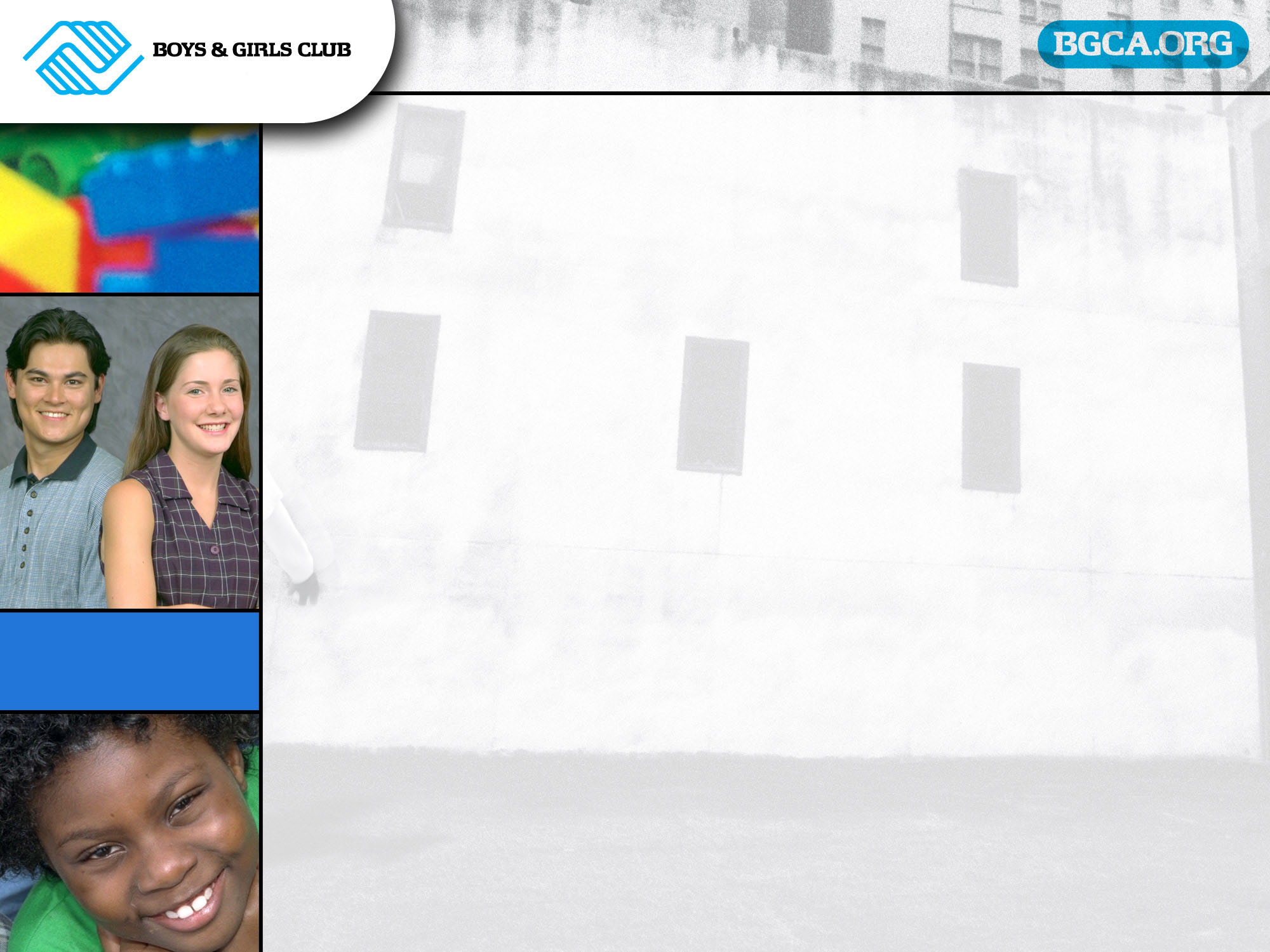 Of Greater Durham
Open Daily:
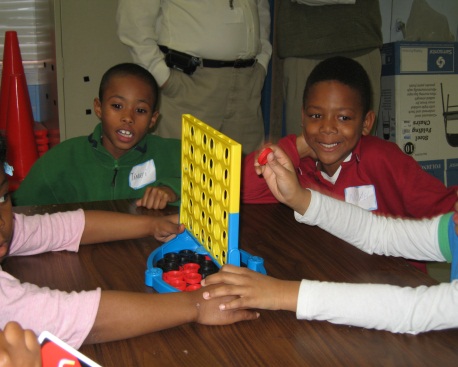 The Club is open every day after school, during the summer and when kids have free time and need positive, productive outlets.  
Nutritional meals are provided to every child, every day as part of their membership.
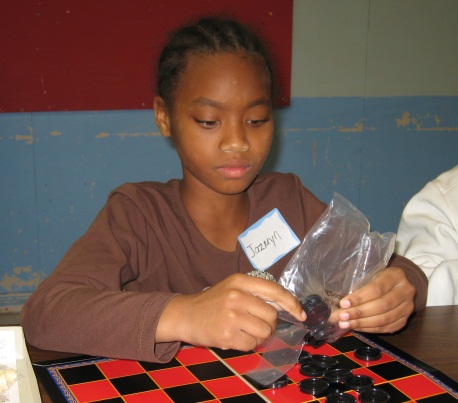 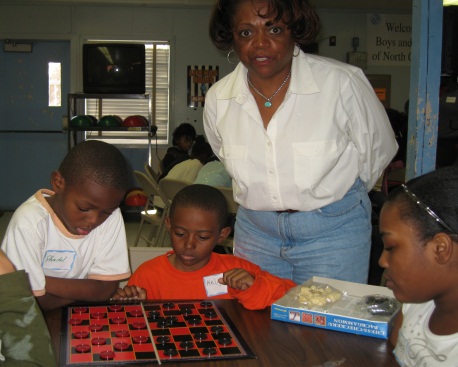 [Speaker Notes: Be sure to give the slide a title/name in case you need to refer to it later in the presentation. Be sure to keep your bullets short and precise.]
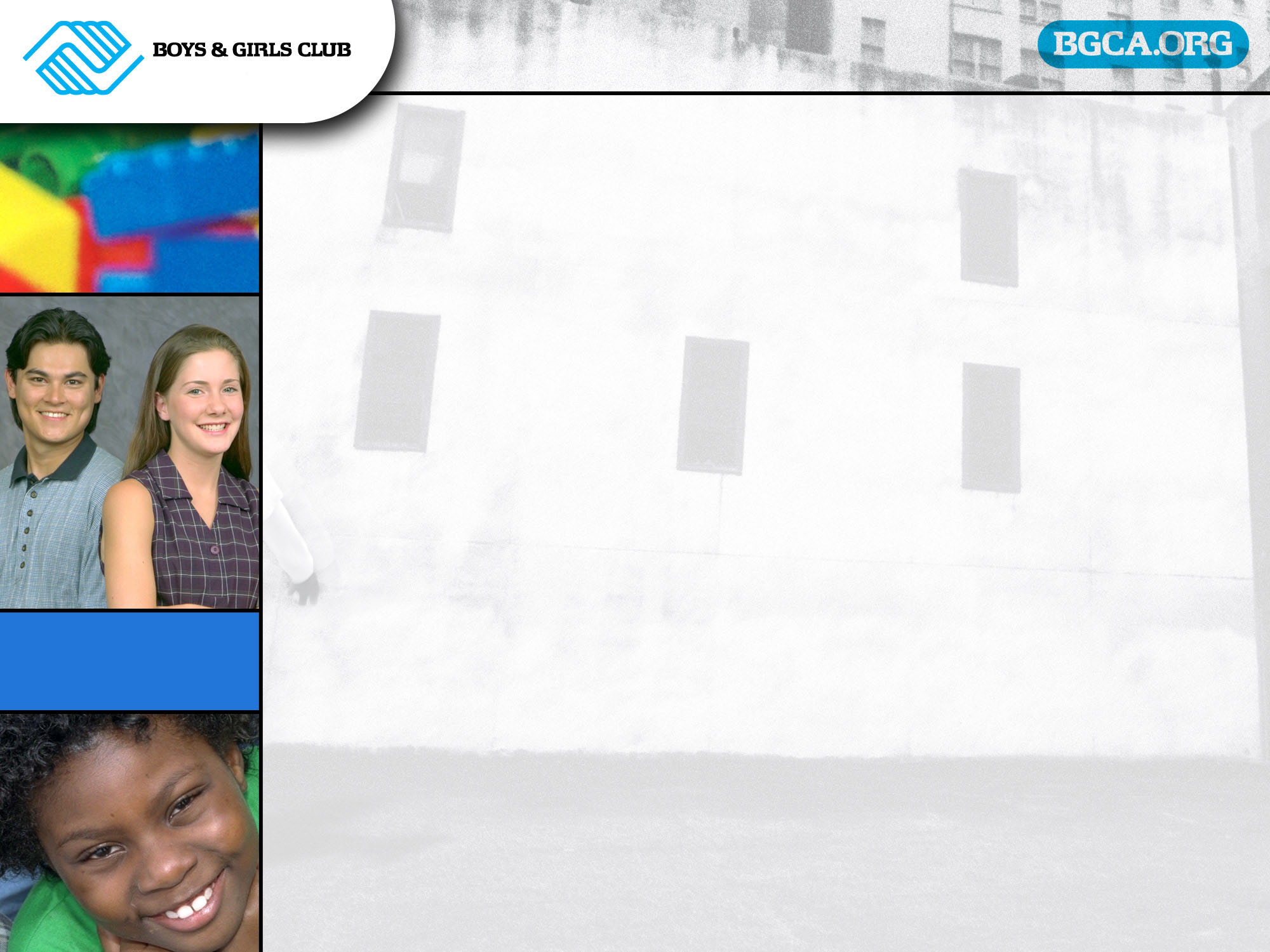 of Greater Durham
Professional Staff:
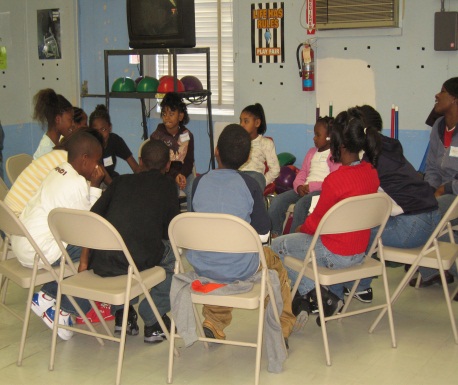 Our Club has highly trained, paid youth development professionals, providing positive role models and mentors. Volunteers provide key supplementary support.
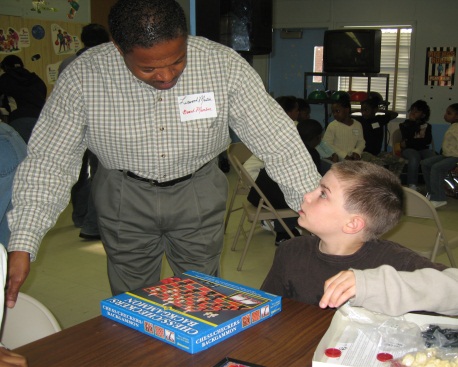 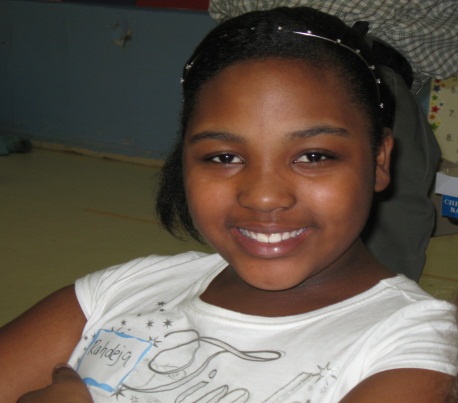 [Speaker Notes: Be sure to give the slide a title/name in case you need to refer to it later in the presentation. Be sure to keep your bullets short and precise.]
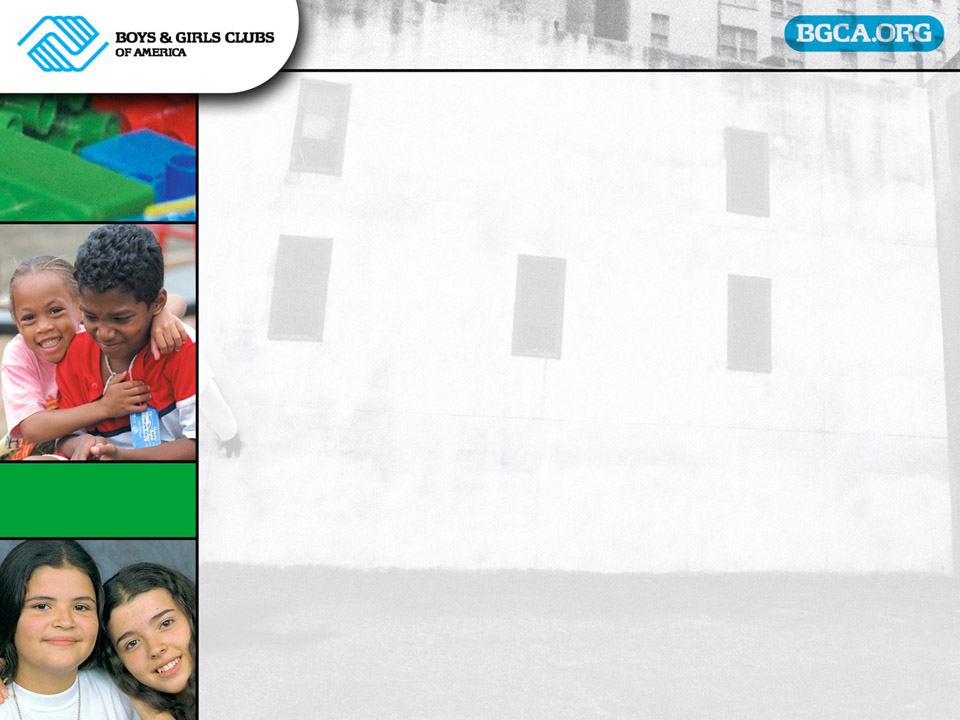 Affordable To All:
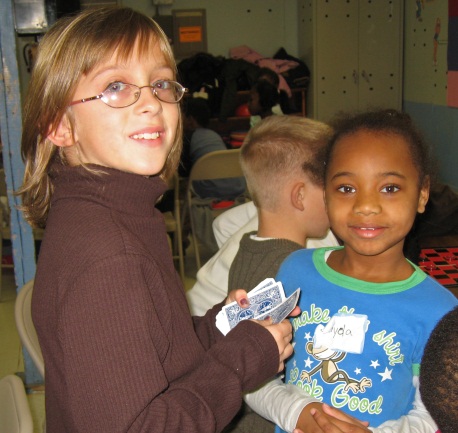 Dues are low (currently $10/year)
Children can also earn membership
Creates sense of ownership & pride
Establishes a sense of belonging
Creates a feeling of influence
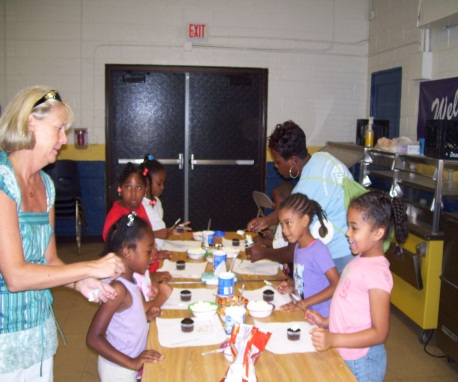 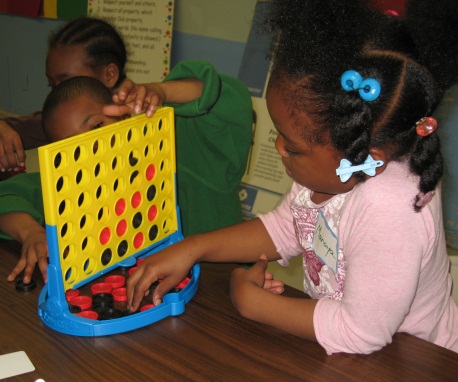 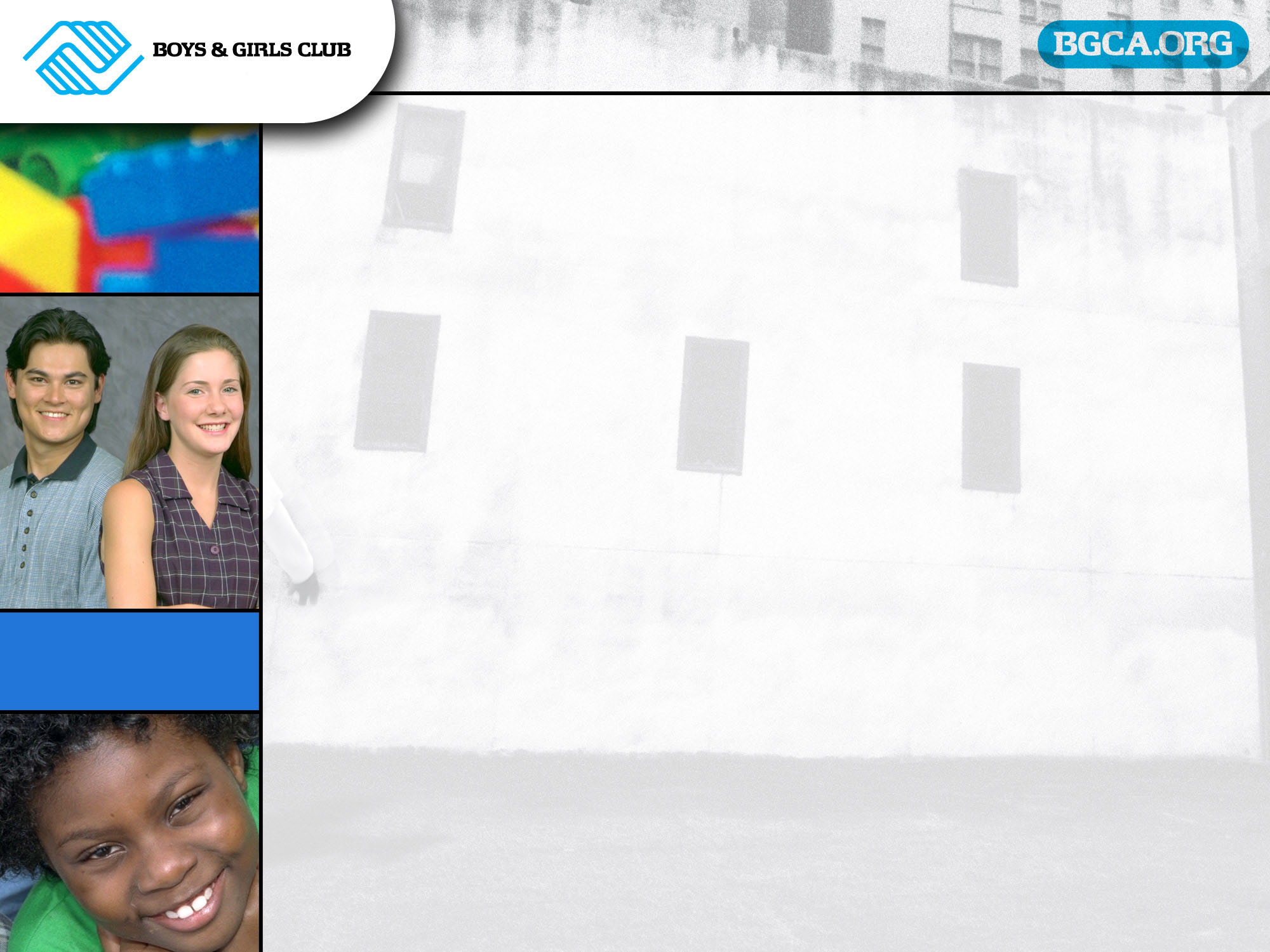 of Greater Durham
B&GCGD Programs:
Meet members’ needs & interests                                                                                                 
 Build on members’ strengths
 Staffed by qualified professionals
 Promote learning & healthy  	development                  
 Focus on achieving specific outcomes
 Continually assessed and evaluated
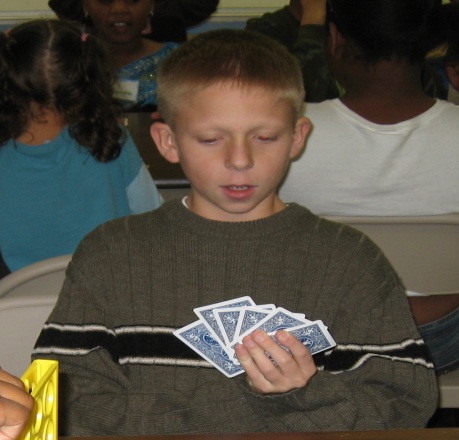 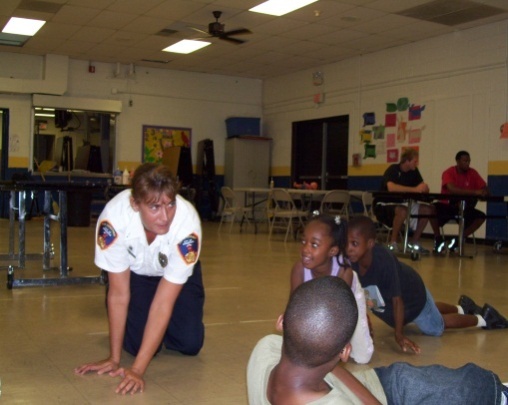 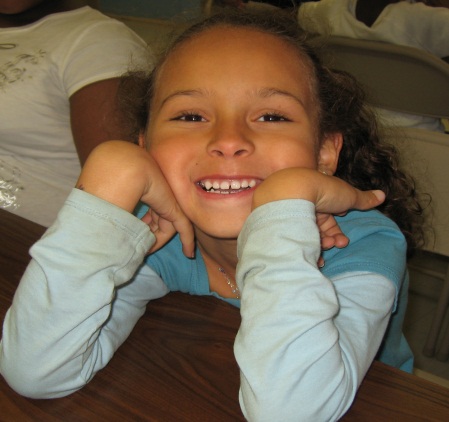 [Speaker Notes: Be sure to give the slide a title/name in case you need to refer to it later in the presentation. Be sure to keep your bullets short and precise.]
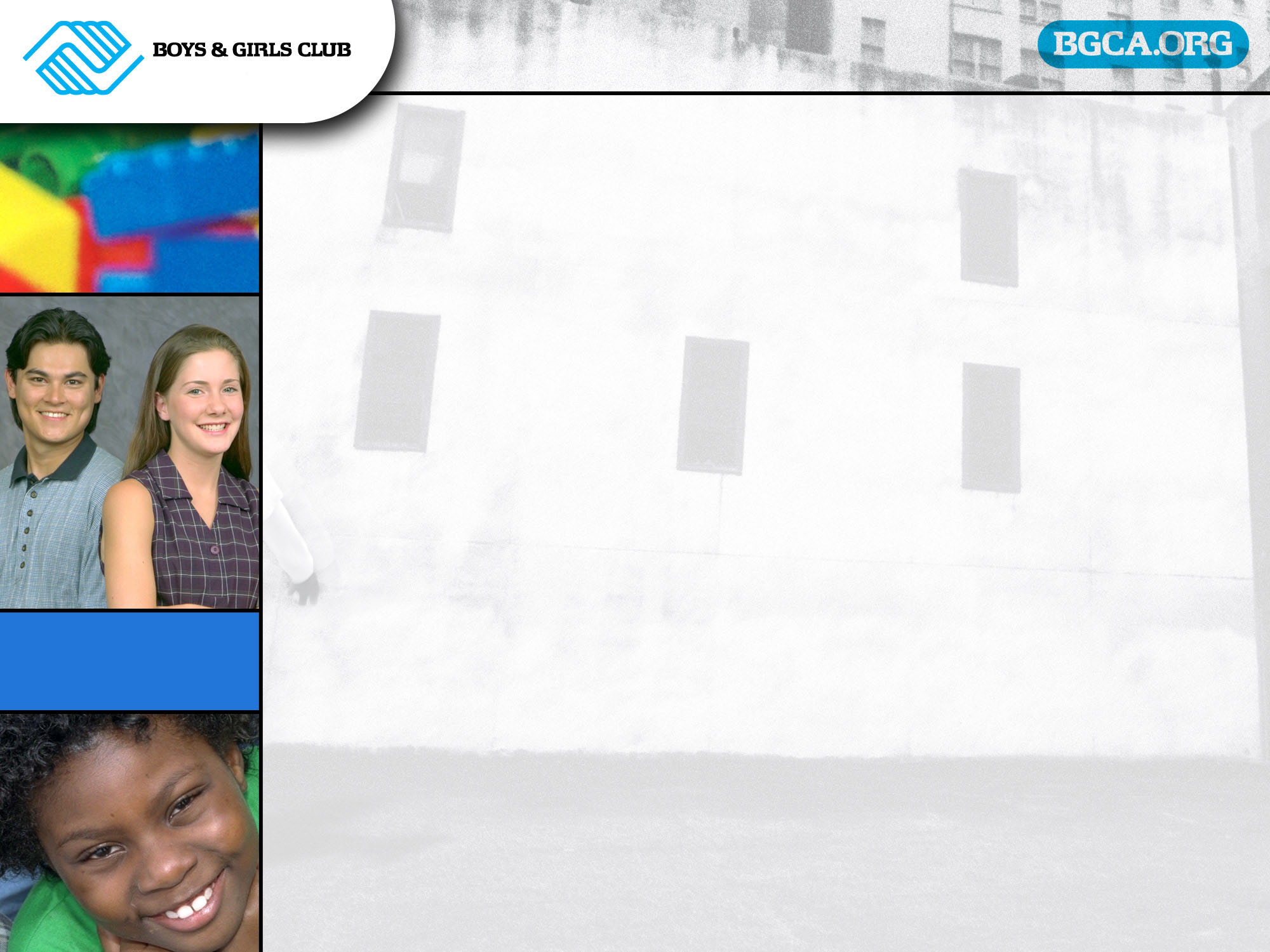 of Greater Durham
Youth Development Outcomes:
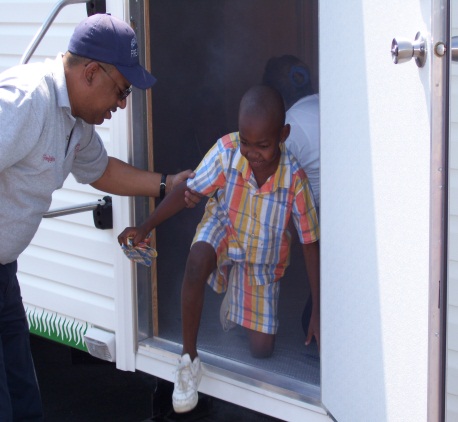 Positive self-identity 
 Educational, employment, social, 	emotional and cultural 	competencies 
 Community and civic involvement 
 Health and well-being 
 Moral compass
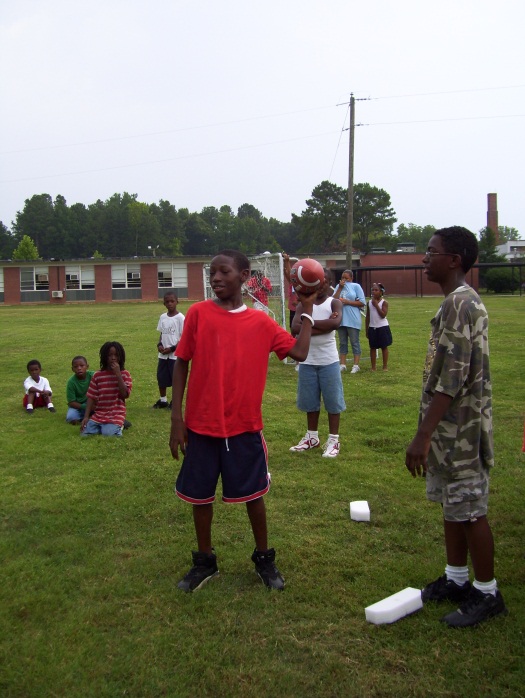 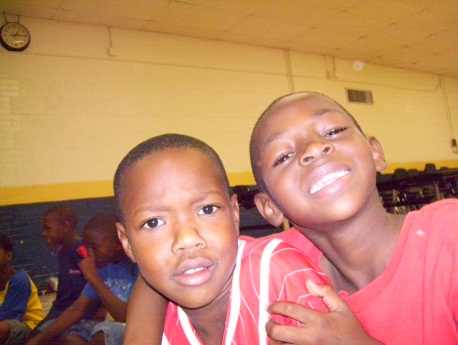 [Speaker Notes: Be sure to give the slide a title/name in case you need to refer to it later in the presentation. Be sure to keep your bullets short and precise.]
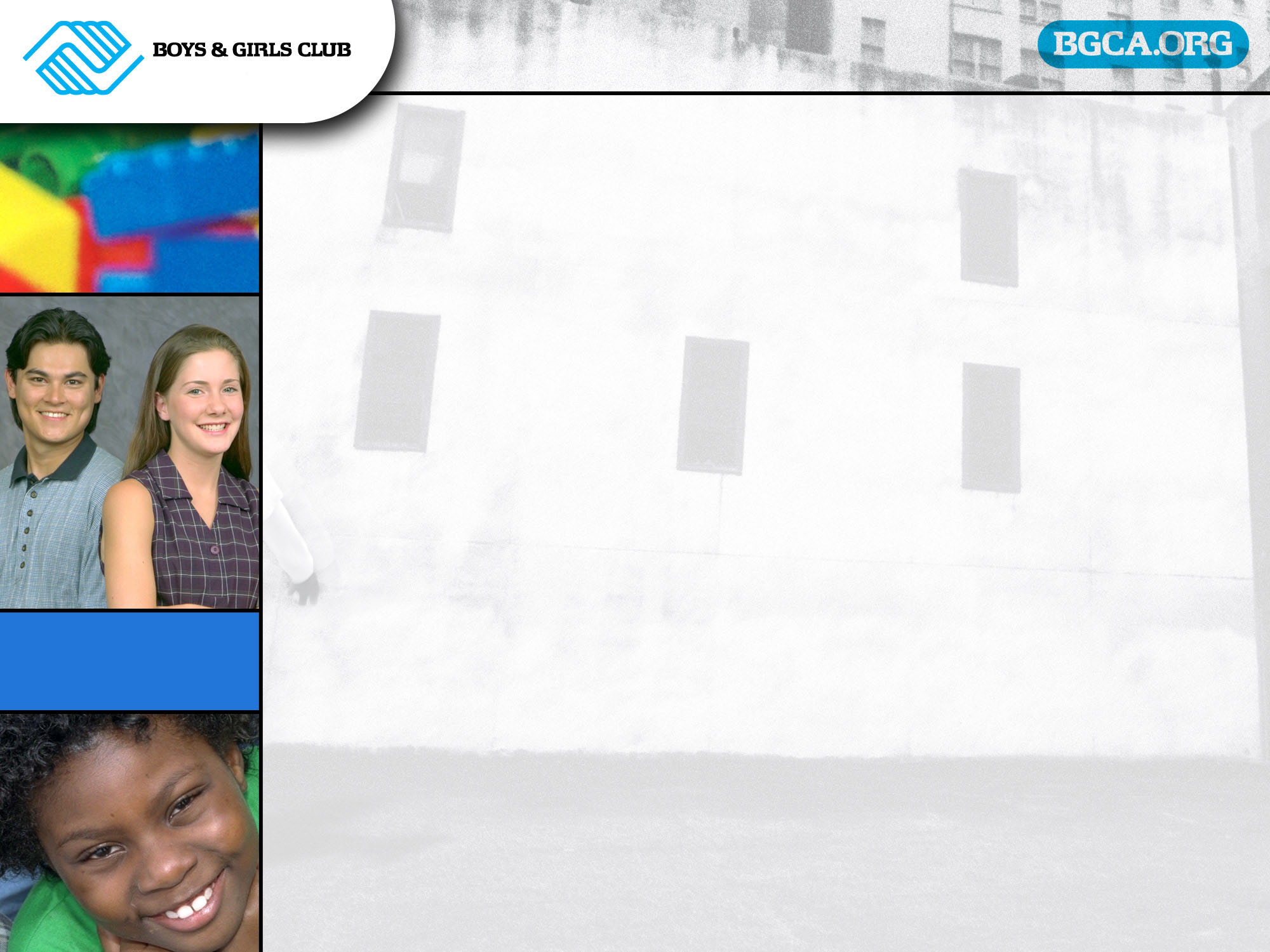 of Greater Durham
5 Core Program Areas:
Character and Leadership Development
	~Torch and Keystone Clubs, YOY

 Education and Career Development
	~Skill Tech, Power Hour, Career Prep

 Health and Life Skills
	~ Child Safety, SMART Moves

 The Arts
	~Fine Arts Programs

 Sports, Fitness, and Recreation
	~Triple Play
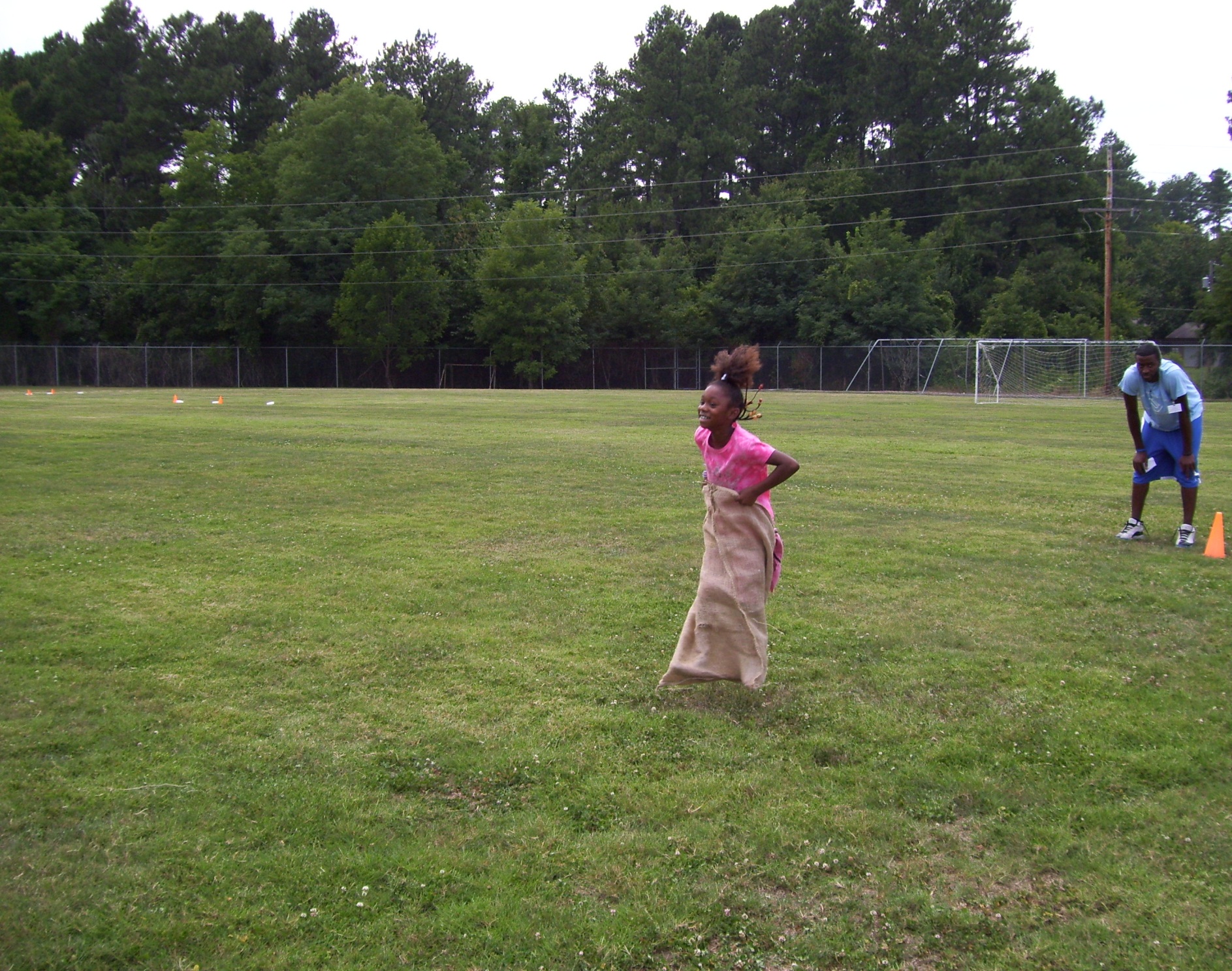 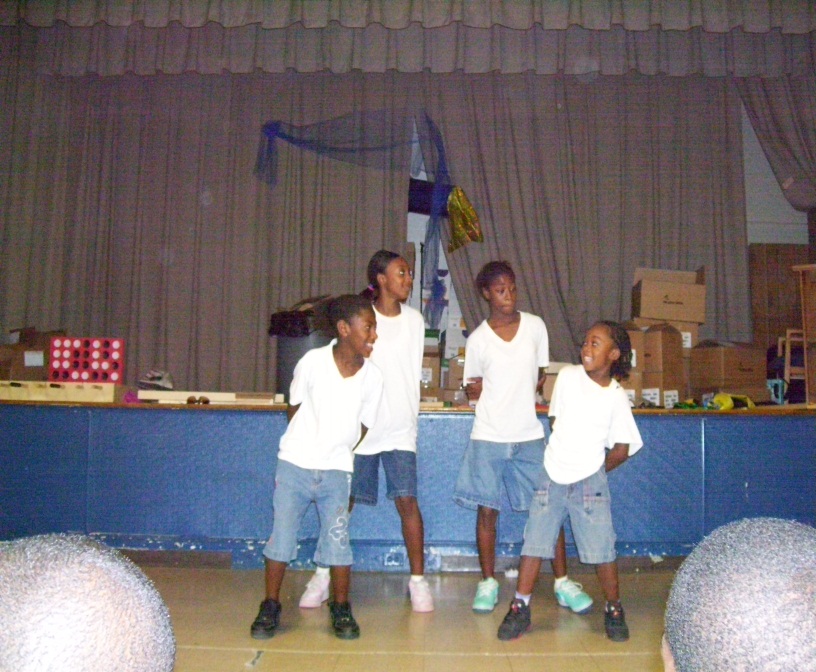 [Speaker Notes: 1. Torch ClubsTorch Clubs are chartered small-group leadership and service clubs for boys and girls ages 11-13. Torch Club members elect officers and work together to plan and implement activities in four areas: service to Club and community, education, health and fitness, and social recreation.
2. Skill Tech: A Club Tech Basic Skills ProgramSkill Tech is a comprehensive basic computer skills curriculum for Club members ages 6-18 featuring fun, hands-on and age-appropriate lessons for four age groups. Rather than learning by rote all the functions of various software programs, participants perform activities toward the completion of larger projects, mastering valuable computer skills along the way.
3. Child Safety and Protection Developed with the National Center for Missing and Exploited Children, this program helps Clubs ensure the safety and protection of children through training for Club professionals and volunteers, a skill development and safety awareness curriculum for Club members ages 6-13, peer leader involvement, as well as parent and community awareness and participation.]
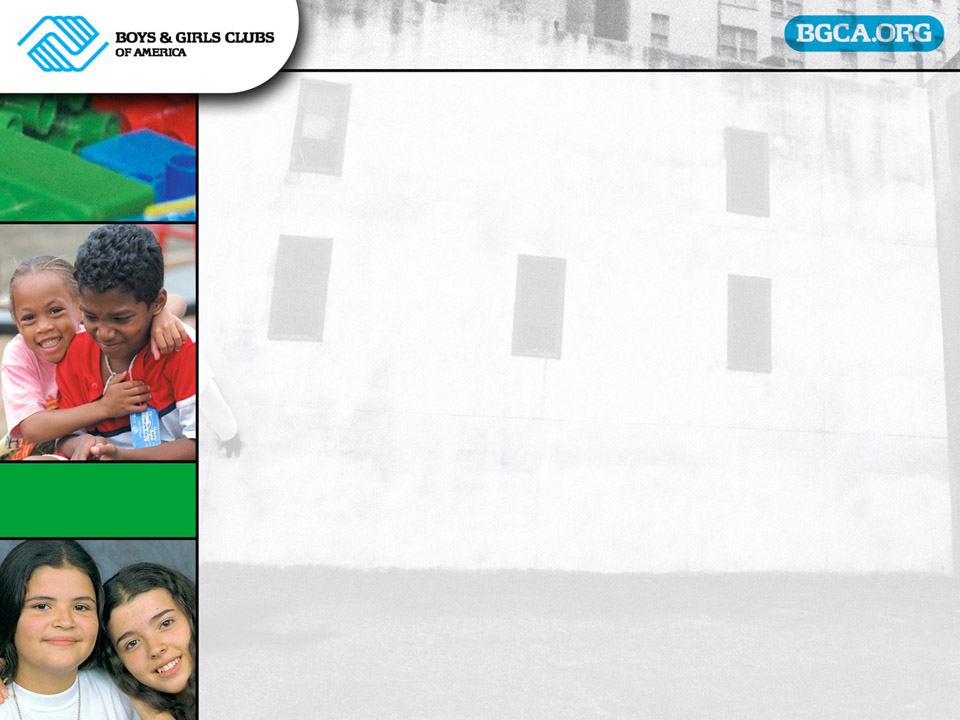 Our Progress:
Based on our Spring 2015 Report Card Grades

Math average scores: 81
 Reading average scores: 83
Science average scores: 85
Social Studies average scores: 87
Physical Education average scores: 91
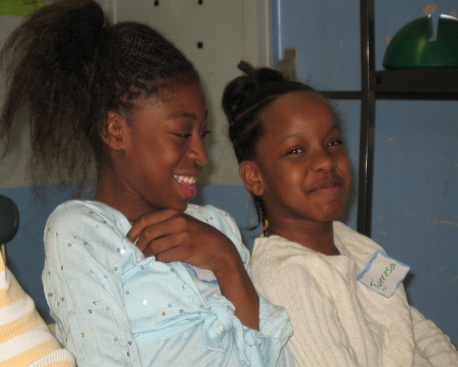 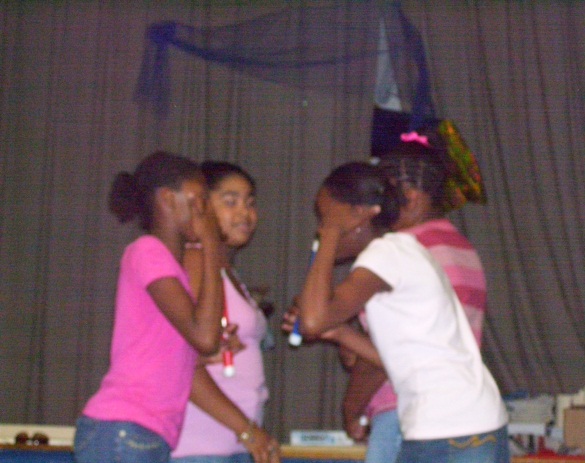 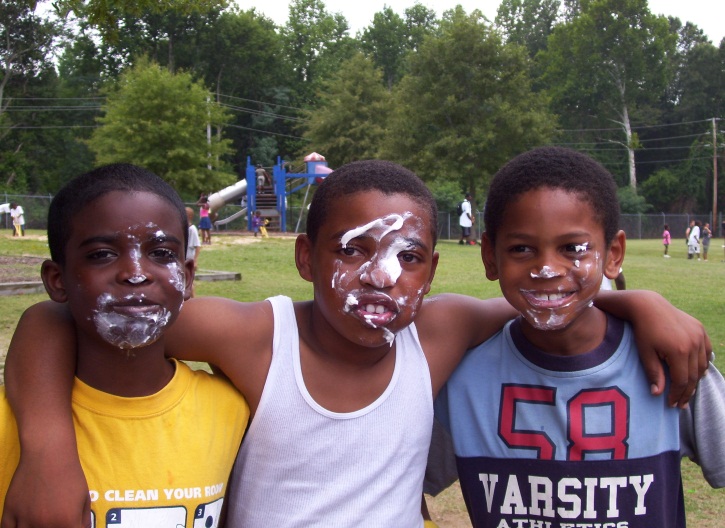 [Speaker Notes: conducted by Louis Harris & Associates]
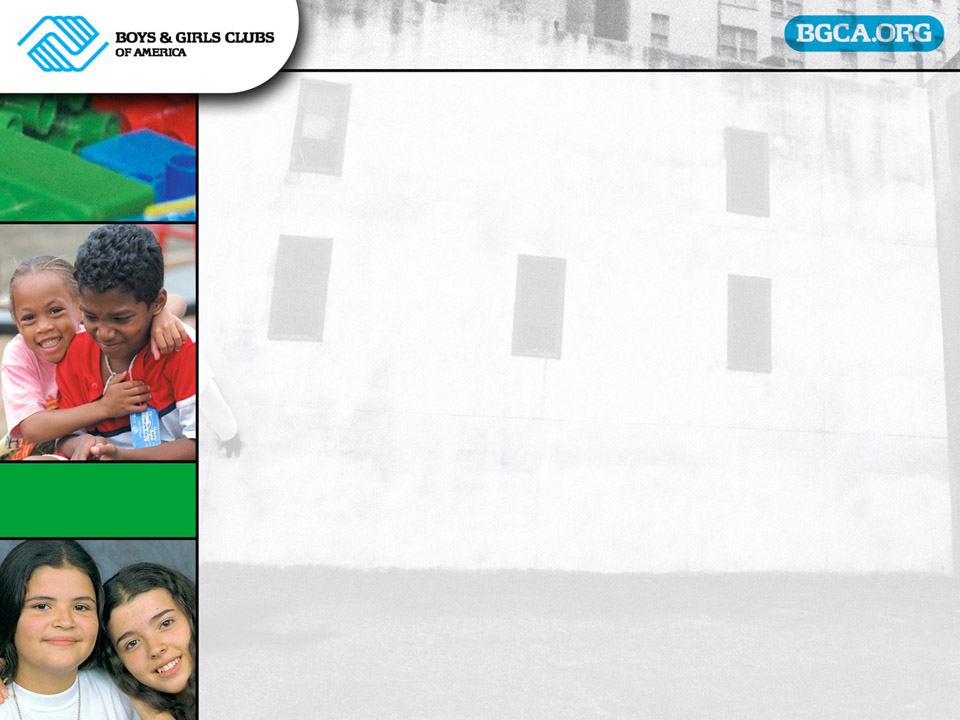 Why Boys & Girls Clubs?
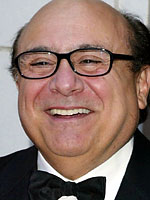 Results from the 2014 BGCA National Alumni Survey:

57% of alumni said the Club saved their life 
91% of alumni are satisfied with their adult life
90% of alumni are graduating from high school, compared to 85% at the national level
81% of alumni said the Club helped them develop a sense of responsibility to give back to their communities
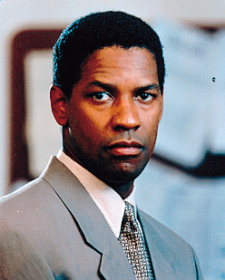 [Speaker Notes: conducted by Louis Harris & Associates]
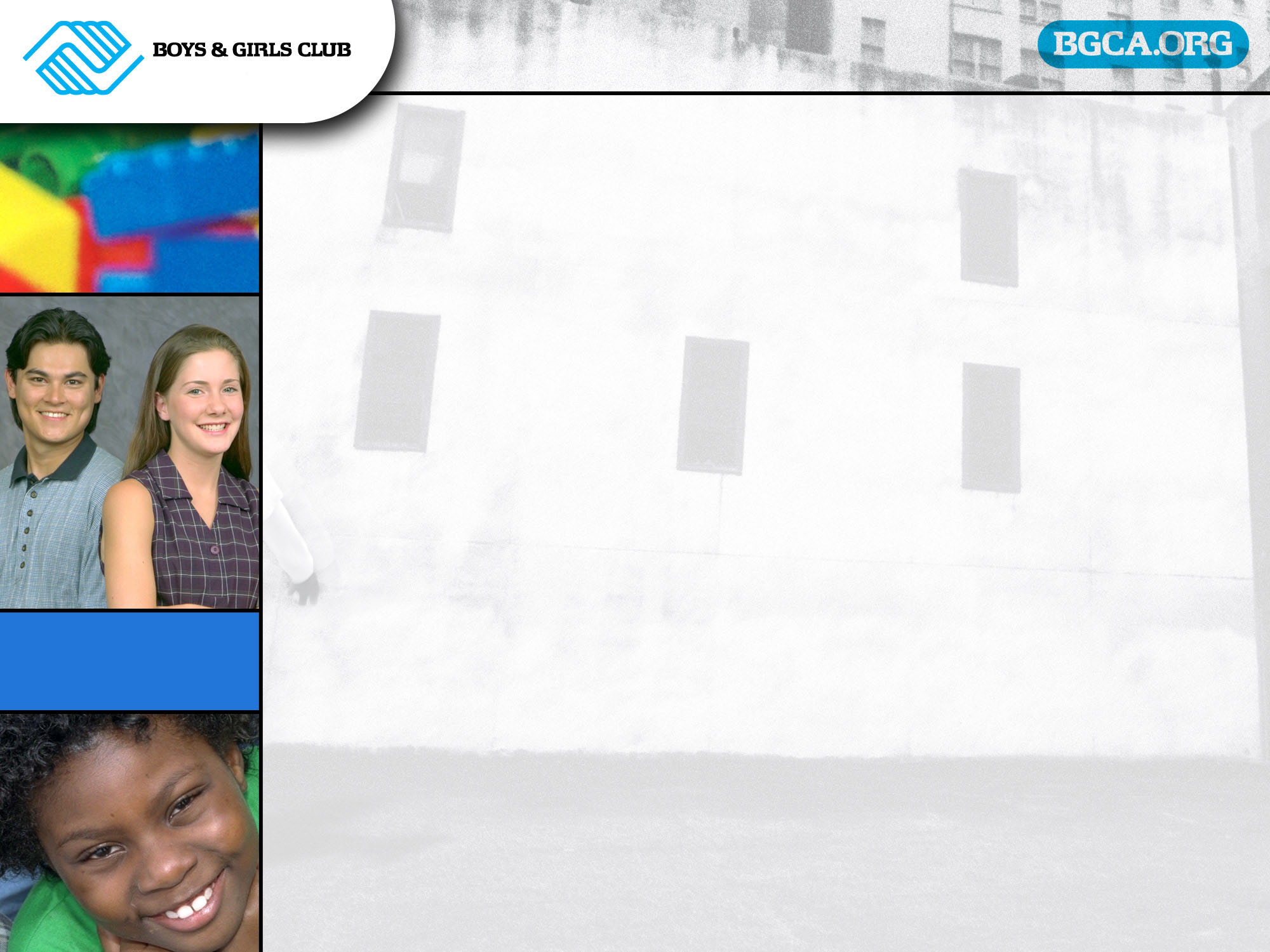 of Greater Durham
Program Outcomes:
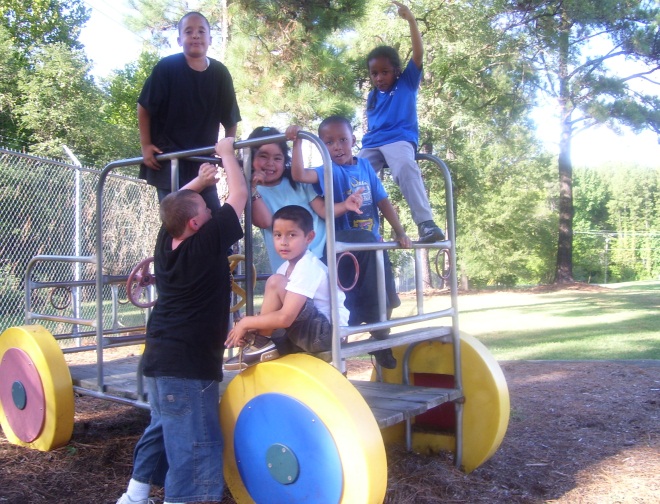 72% of  our members would receive their last meal at school

68% would go home w/out adult supervision

61% would go to gang identified territory during peak recruitment periods

4 consecutive years: no teen pregnancies and no contact with law enforcement.
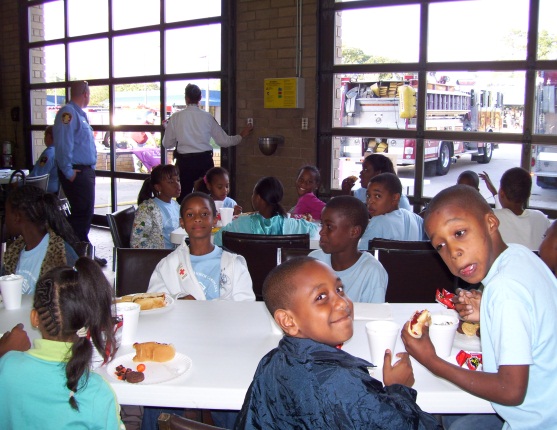 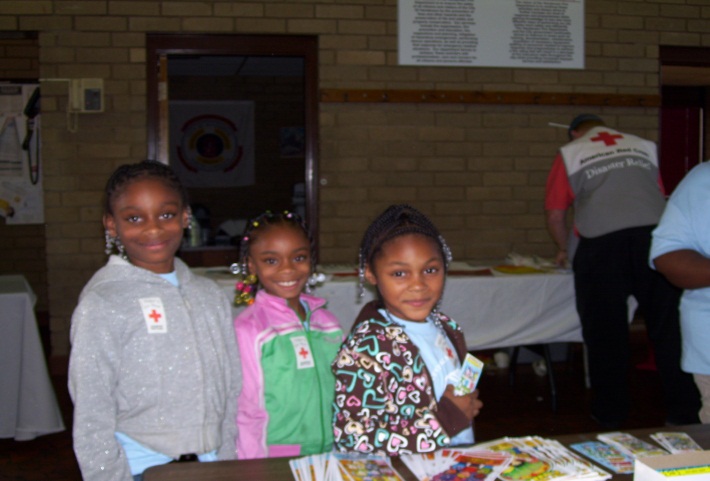 [Speaker Notes: Be sure to give the slide a title/name in case you need to refer to it later in the presentation. Be sure to keep your bullets short and precise.]
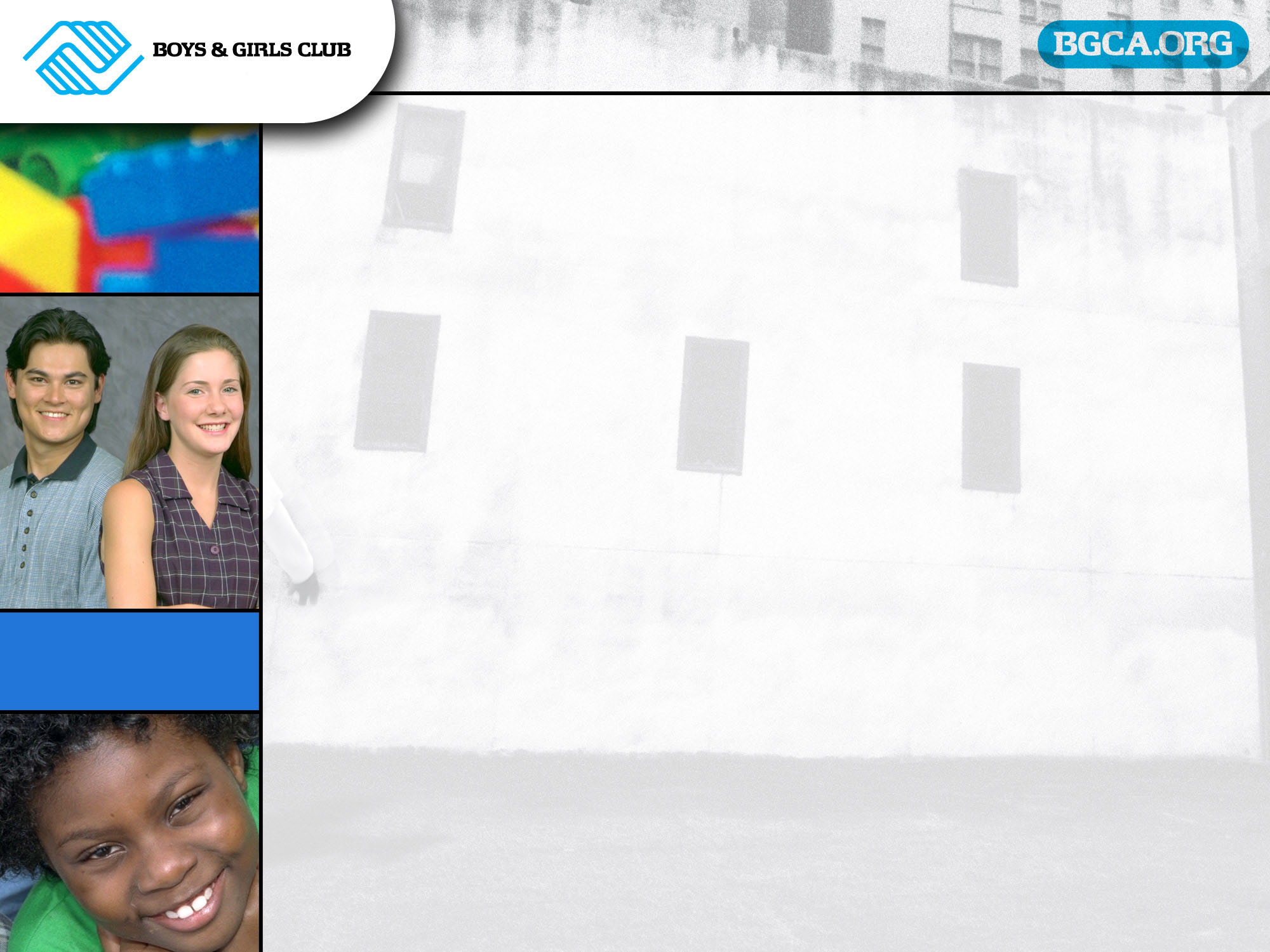 of Greater Durham
Please join us in this rare opportunity….
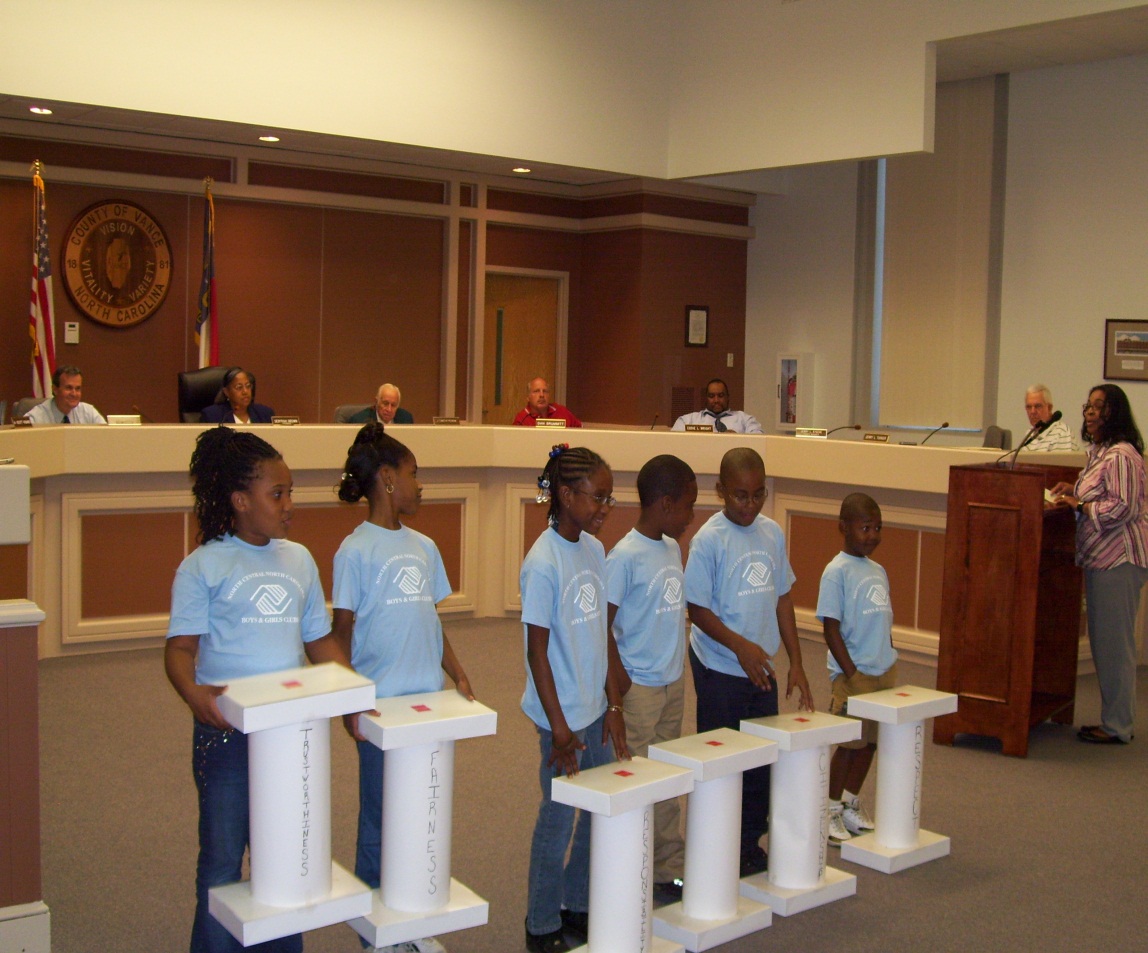 ~ To Shape Futures
~ To Save Lives
~ To Strengthen Our Community
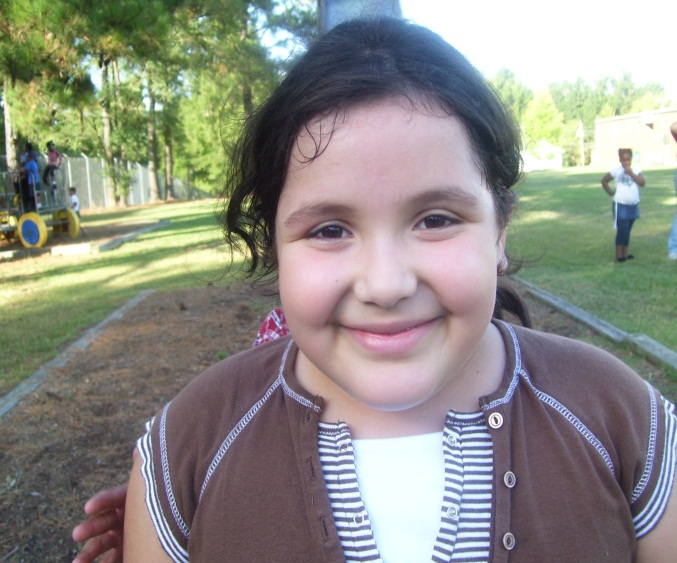 [Speaker Notes: Be sure to give the slide a title/name in case you need to refer to it later in the presentation. Be sure to keep your bullets short and precise.]
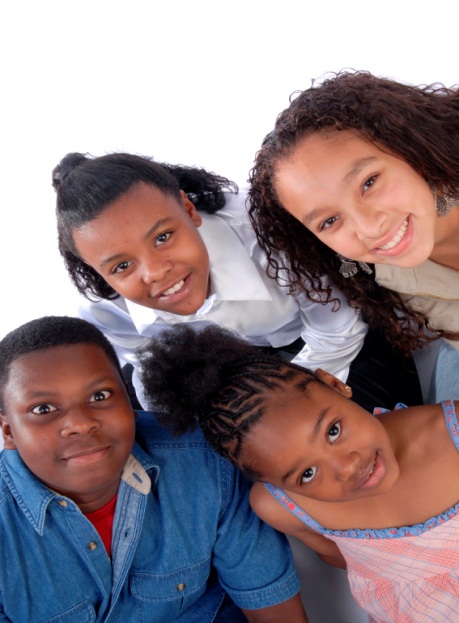 Boys & Girls Club of Greater Durham
For more information about the Club or to volunteer, contact:

Jerome Levisy, Chief Executive Officer

Phone: 919-687-4517

email: jlevisy@johnavery.org

  808 Pettigrew Street
Durham, NC 27701
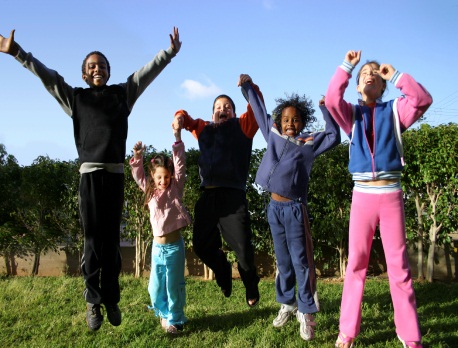 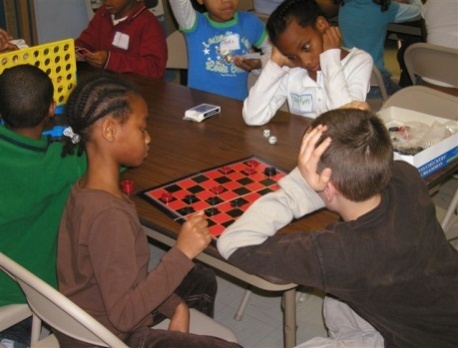 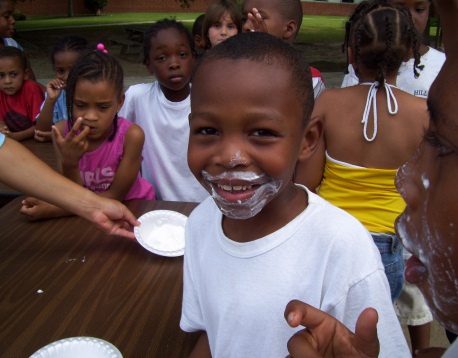 CLICK HERE
TO DONATE NOW